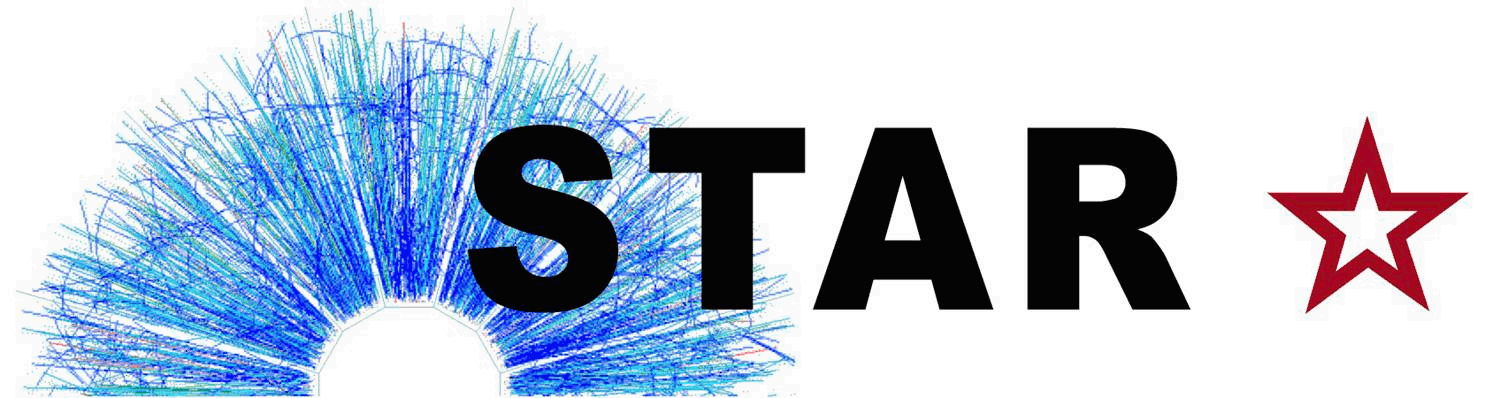 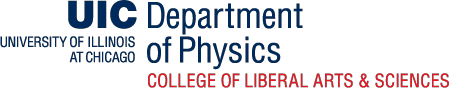 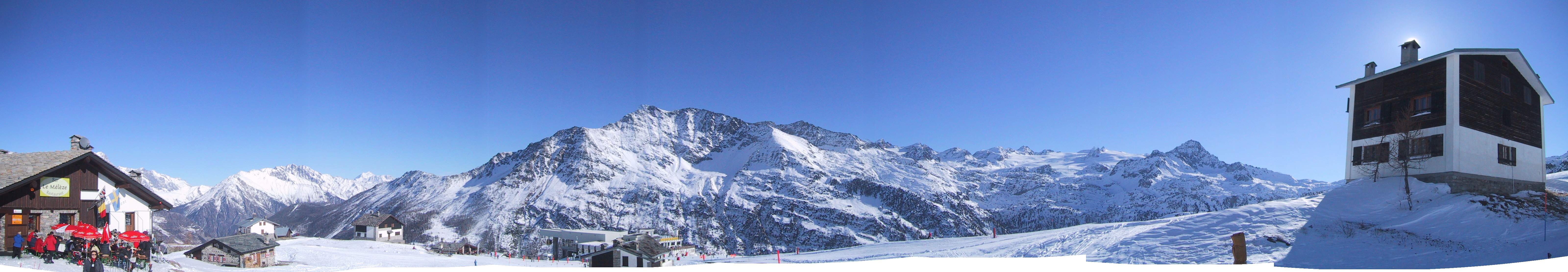 Rencontres de Moriond – La Thuile, Mar 20-27 2011
Two-, Three-, and Jet-Hadron Correlations at STAR
Kolja Kauder for the STAR Collaboration
The STAR Detector
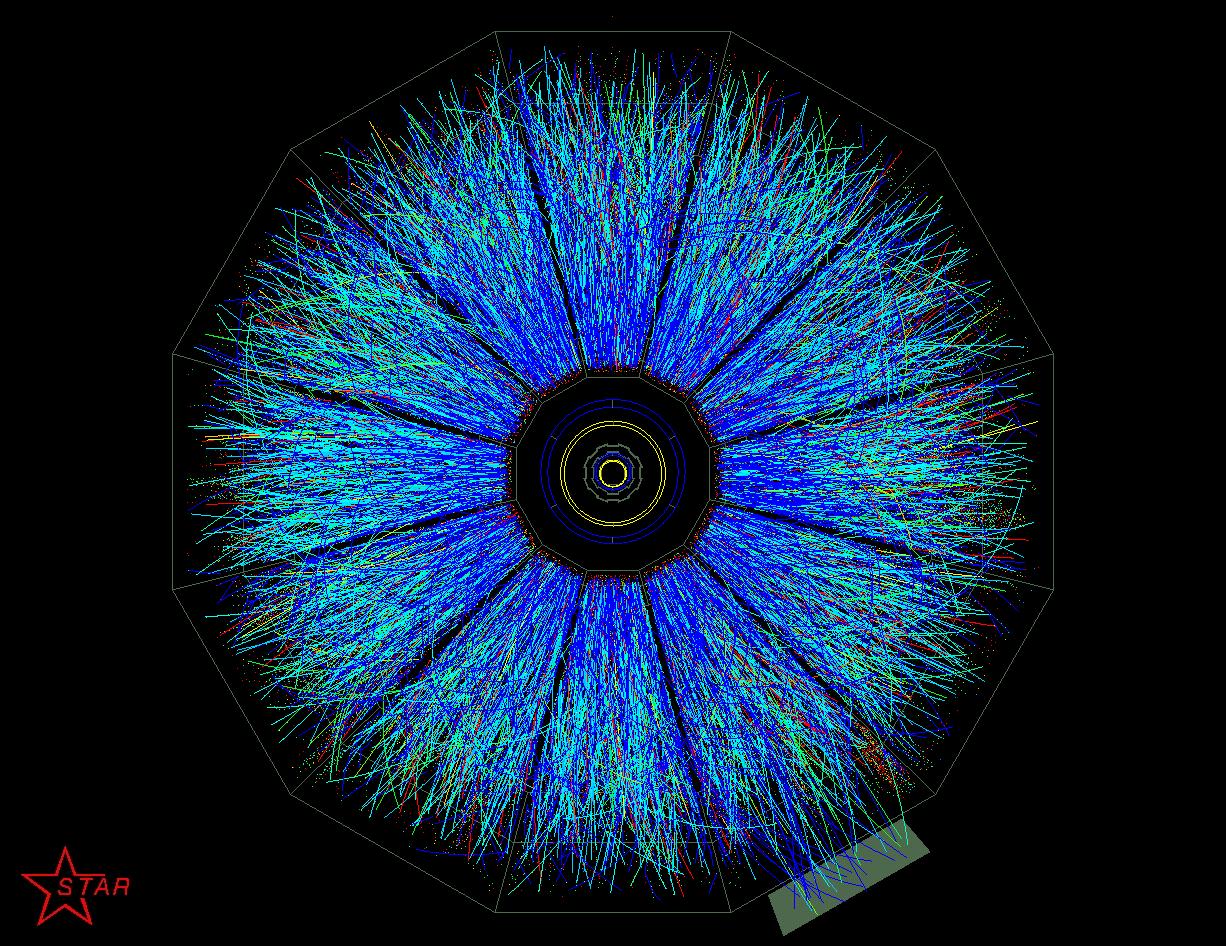 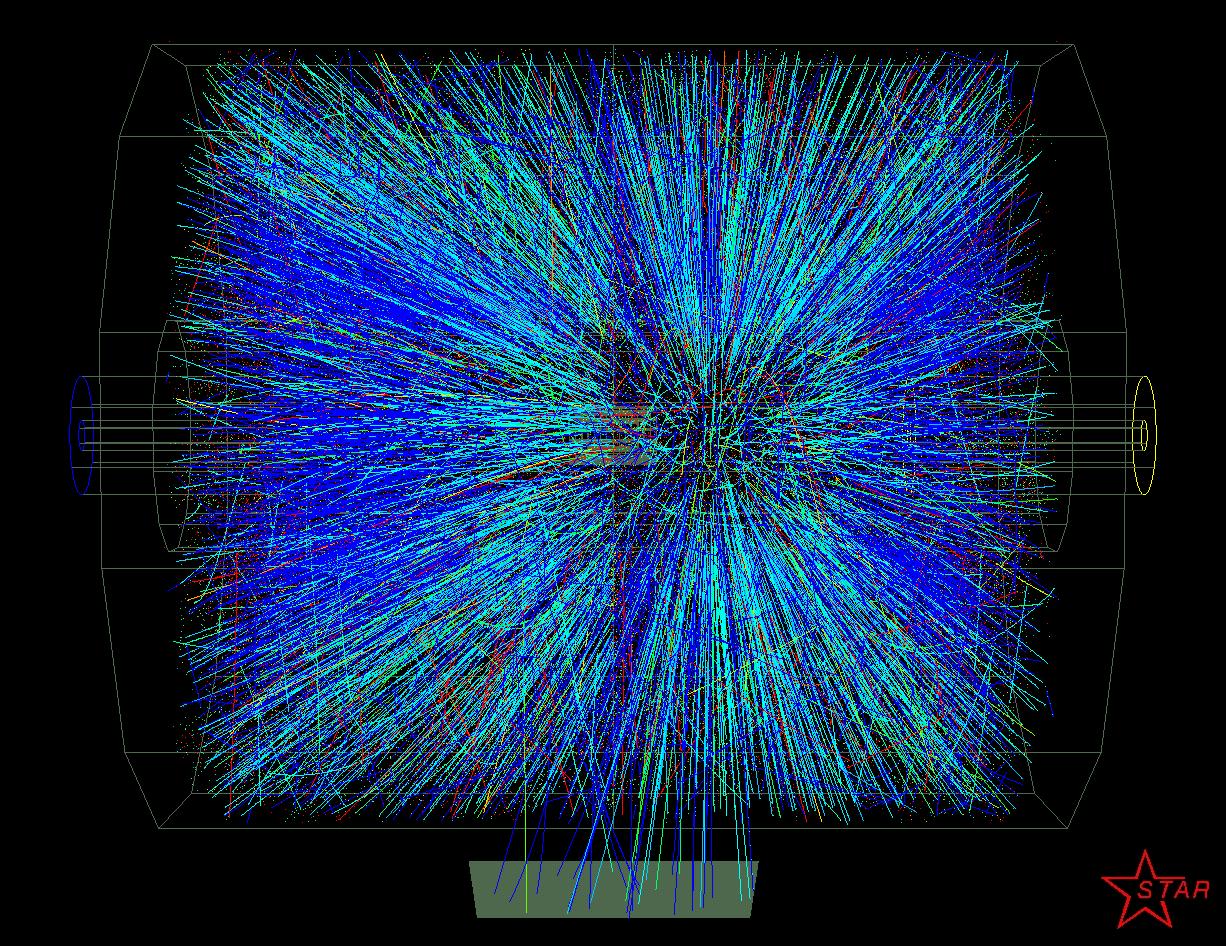 Full azimuthal acceptance
Extended pseudorapidity acceptance |h|<1
Au+Au, 200 GeV
2
Kolja KauderUniversity of Illinois at Chicago
Rencontres de Moriond March 20-27, 2011
Jet Tomography
associates
associates
Untriggered
3
Kolja KauderUniversity of Illinois at Chicago
Rencontres de Moriond March 20-27, 2011
Jet Tomography
associates
associates
Trigger
associates
Triggered
4
Kolja KauderUniversity of Illinois at Chicago
Rencontres de Moriond March 20-27, 2011
associates
“jet-axis”
trigger (T2)
primary
trigger (T1)
associates
Jet Tomography
associates
2+1
5
Kolja KauderUniversity of Illinois at Chicago
Rencontres de Moriond March 20-27, 2011
associates
associates
Jet Tomography
associates
Jet trigger
Jet-hadron
6
Kolja KauderUniversity of Illinois at Chicago
Rencontres de Moriond March 20-27, 2011
STAR
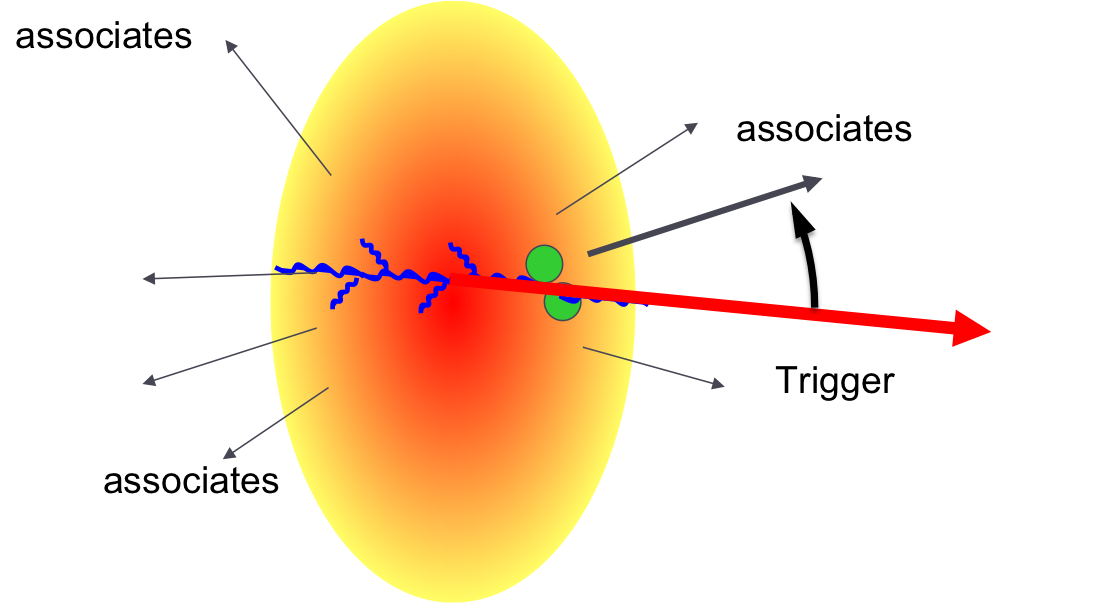 Jet Quenching in Heavy Ion Collisions
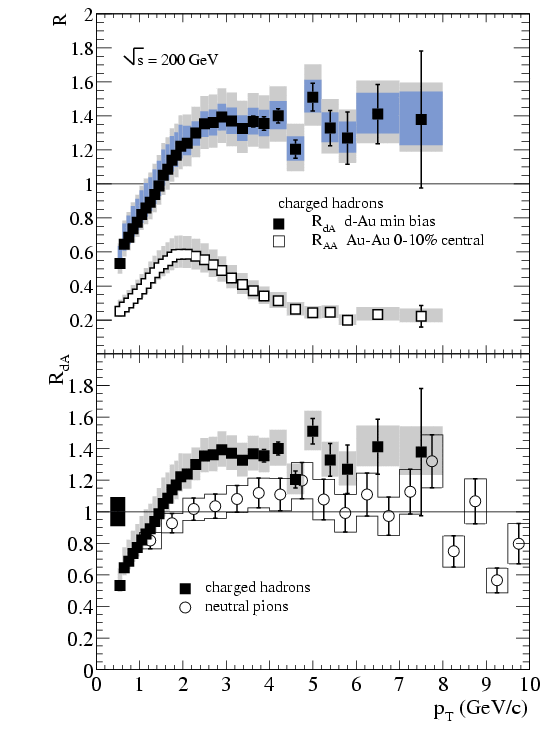 PRL 91, 072303 (2003)
PRL 91, 072304 (2003)
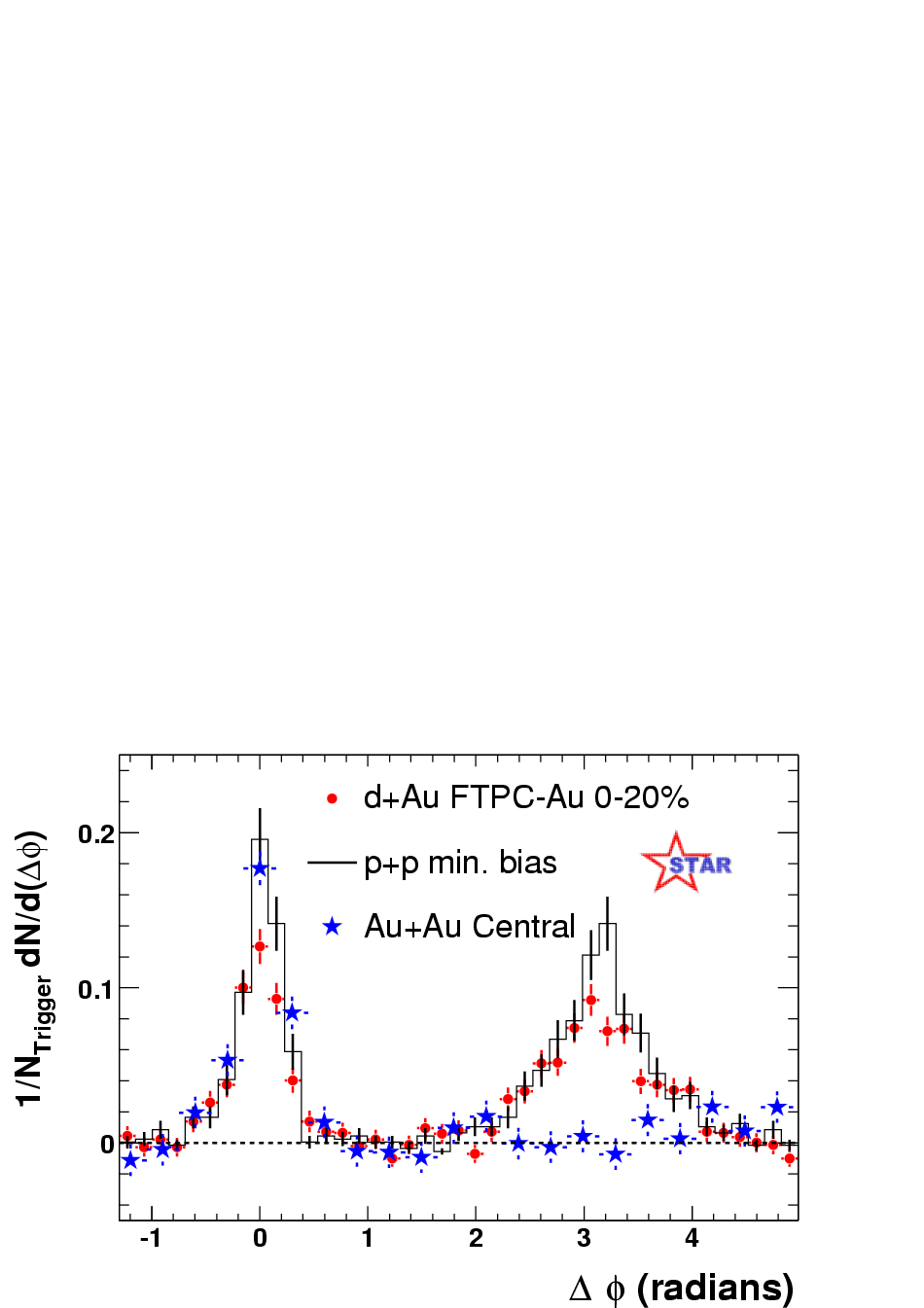 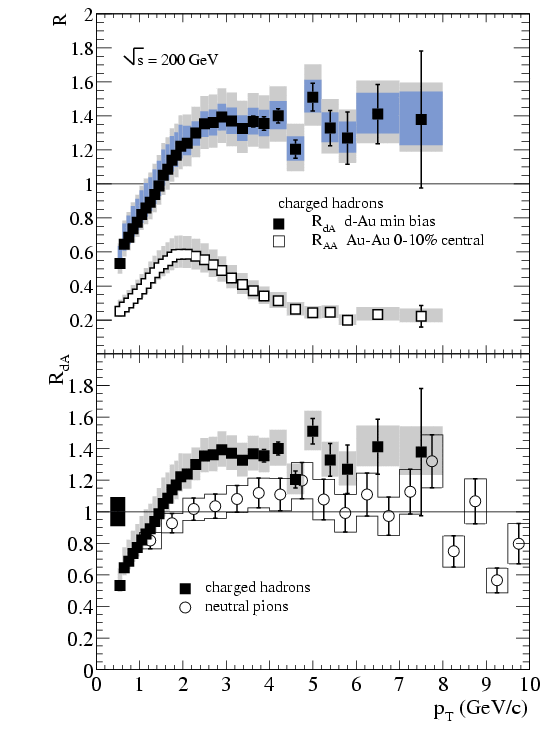 4 < pTtrig < 6 GeV/c
2 < pT assoc<pT trig
Ratio of Au+Au and binary-scaled pp yields
Dramatic suppression of high-pT particle production. Not seen in cold nuclear matter (e.g. d+Au)
Beautiful evidence for a dense QCD medium – but what is the mechanism of suppression?
Away-side around Df=p is strongly suppressed in Central Au+Au in this pT bin

Medium effect, as d+Au is similar to pp
7
Kolja KauderUniversity of Illinois at Chicago
Rencontres de Moriond March 20-27, 2011
[Speaker Notes: Whether the observed suppression is tied to absorption or energy loss of scattered high momentum partons by a dense partonic medium [22], to absorption at a later hadronic stage [23], or to some other mechanism is as yet unclear.]
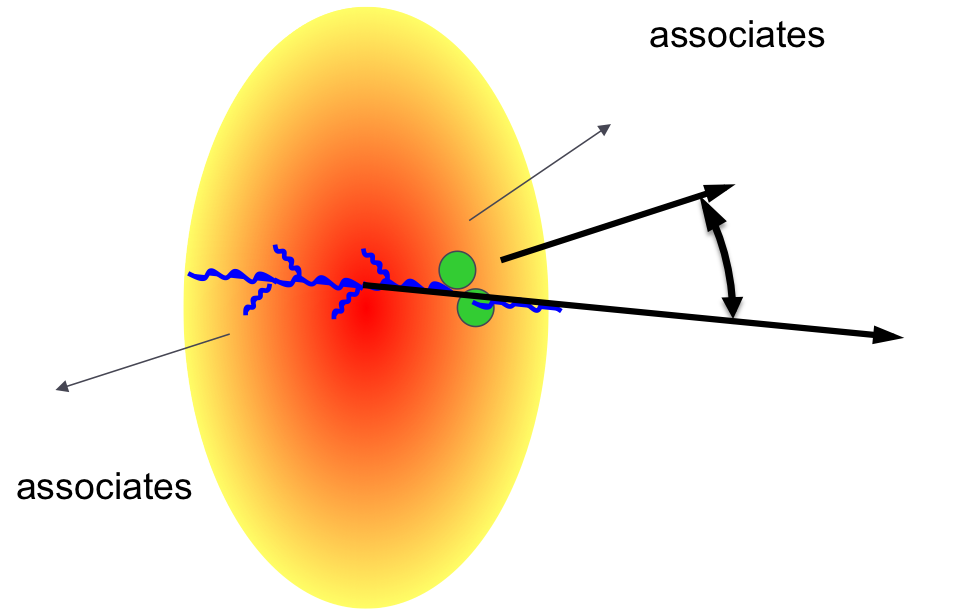 Untriggered Correlation
Structures
 Near side “ridge like” structure 
Away side structure
Untriggered
pT > 0.15 GeV/c
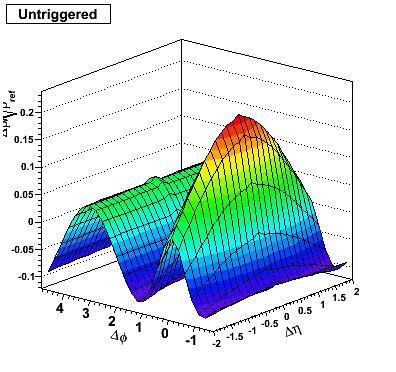 STAR preliminary
Au+Au 200GeV 
0-10% Central
Same side structure is an elongated 2D Gaussian
How does it evolve with momentum?
8
[Speaker Notes: At first glance we see those structures. The same side structure is not a ridge exactly.
Bullet 2, what do we know: because we have the entire momentum range? Should I rather have mike’s plot?]
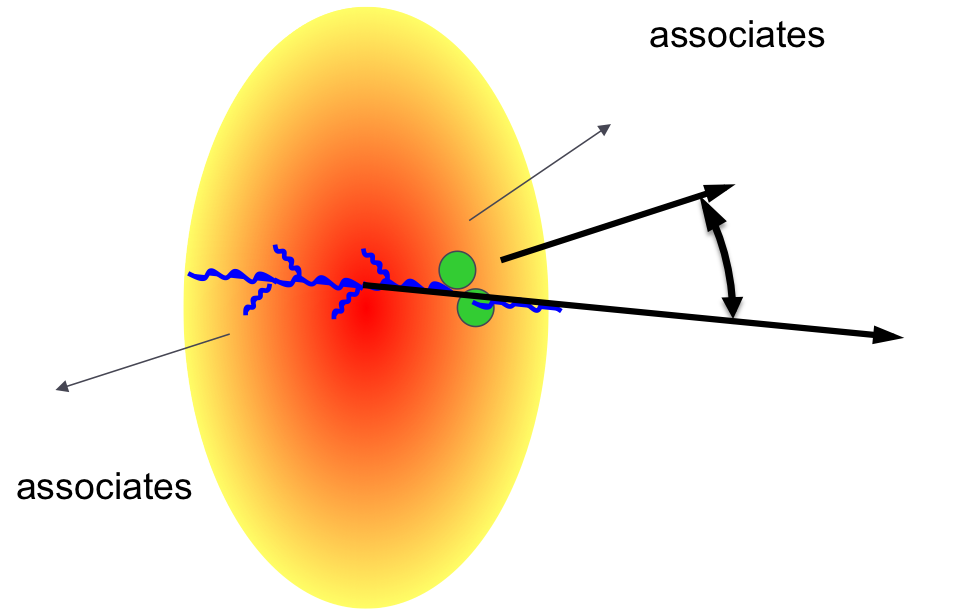 Ridge Evolution
pT > 0.15 GeV/c
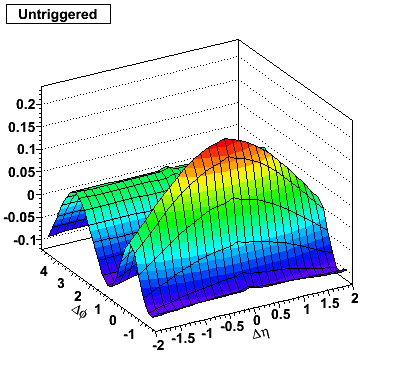 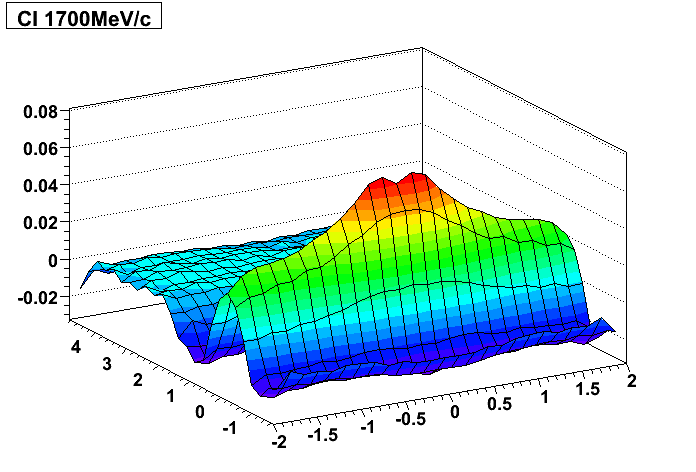 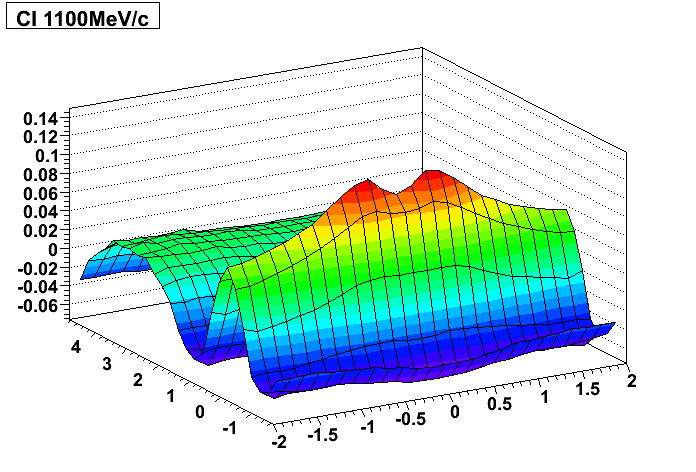 pT > 1.10 GeV/c
pT > 1.70 GeV/c
STAR Preliminary
STAR Preliminary
STAR Preliminary
Δφ
Δφ
Δφ
Δη
Δη
Δη
Au+Au 200GeV 
0-10% Central
pT > 2.10 GeV/c
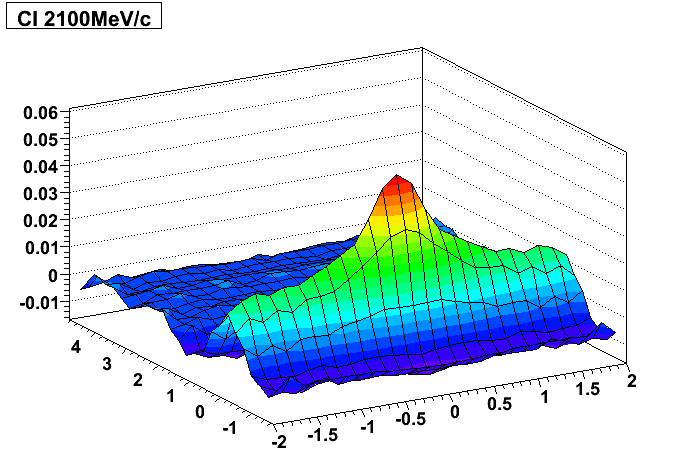 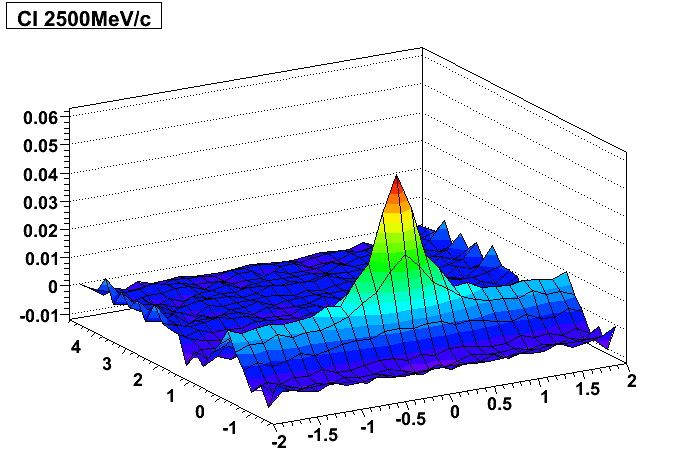 pT > 2.50 GeV/c
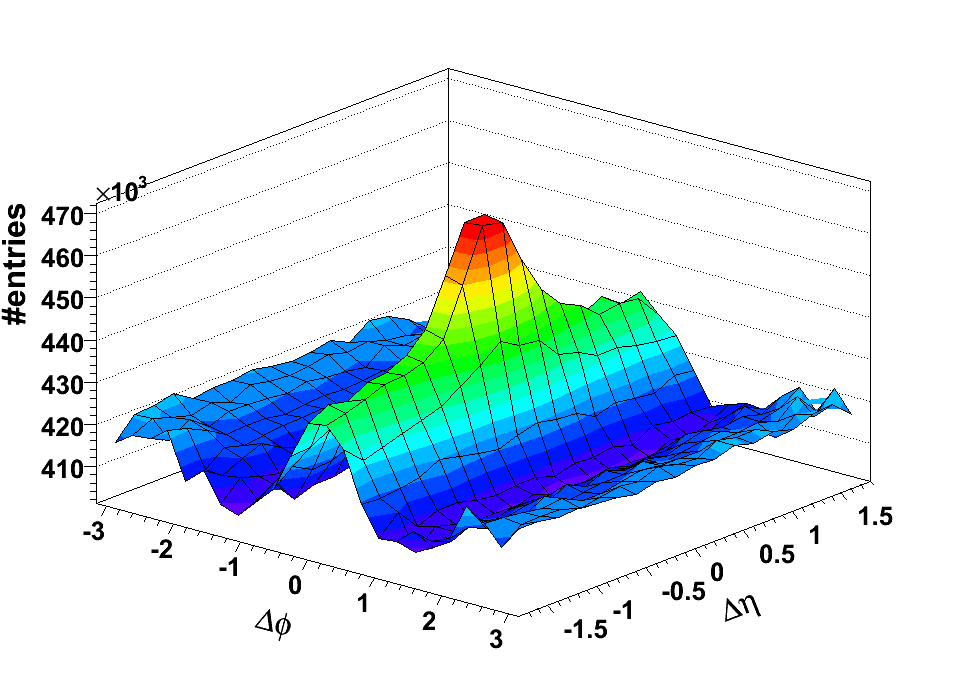 STAR Preliminary
STAR Preliminary
Δφ
Δφ
Δη
Δη
Δη
Δφ
Jet-like peak emerging
Jet/Ridge ratio grows with pT
Ridge becomes flatter
Triggered
3 < pTtrig < 4 GeV/c
2 < pT assoc<pT trig
9
9
Kolja KauderUniversity of Illinois at Chicago
Rencontres de Moriond March 20-27, 2011
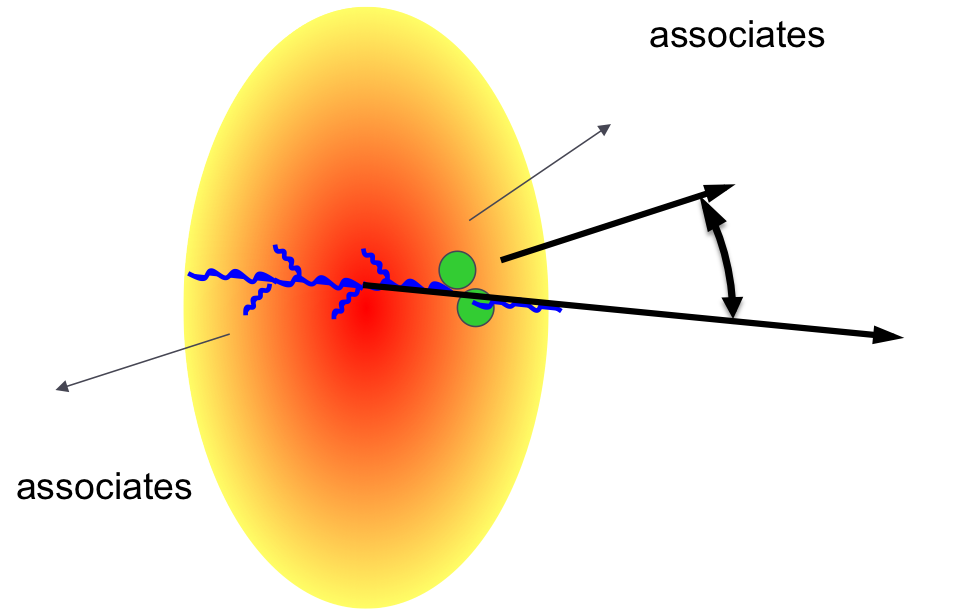 Decomposition
cos(Δφ)
cos(2 Δφ)
2d Gaussian
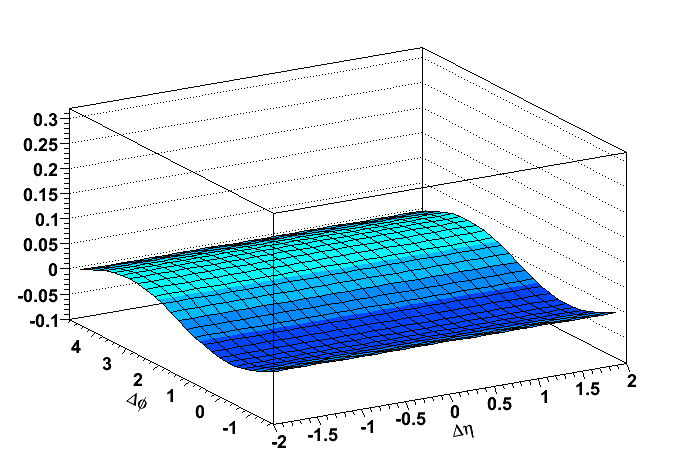 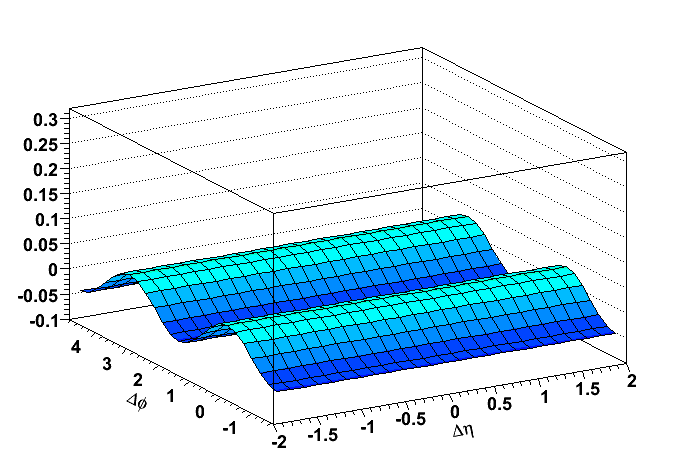 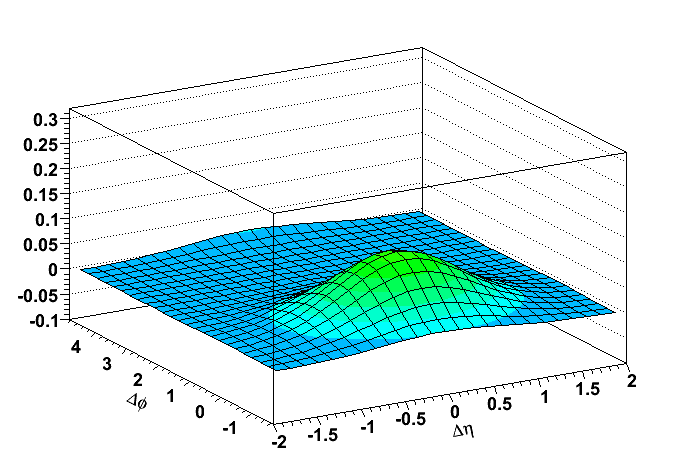 STAR Preliminary
STAR Preliminary
Ridge and Flow
STAR Preliminary
Exponent
1d Gaussian
Offset
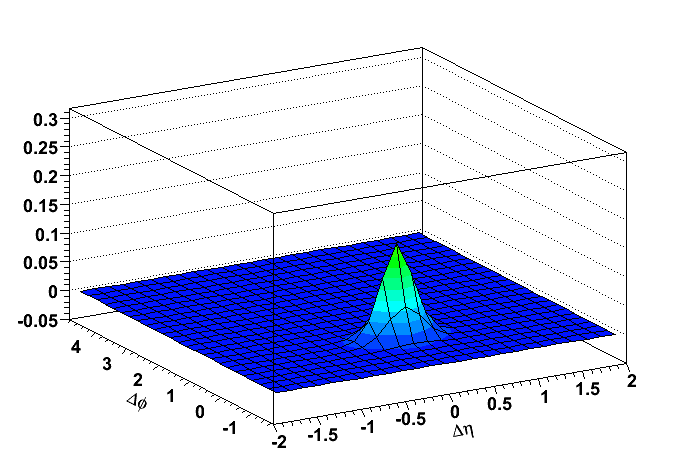 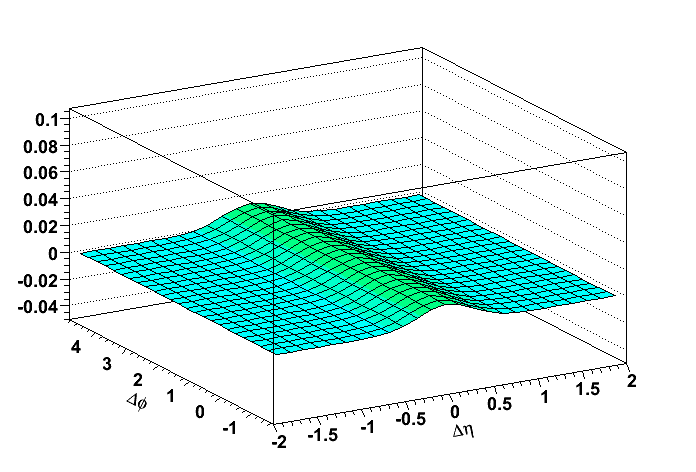 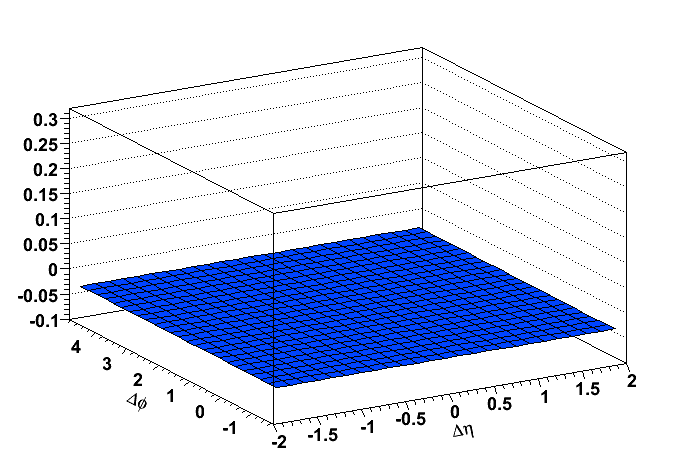 Fit function ingredients
STAR Preliminary
STAR Preliminary
STAR Preliminary
Jet + const
Data
Fit
Residual
Cu+Cu 200 GeV 
30 – 40% Central
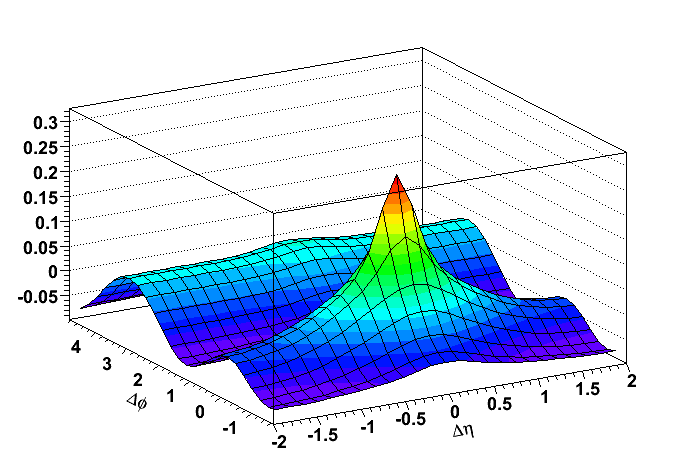 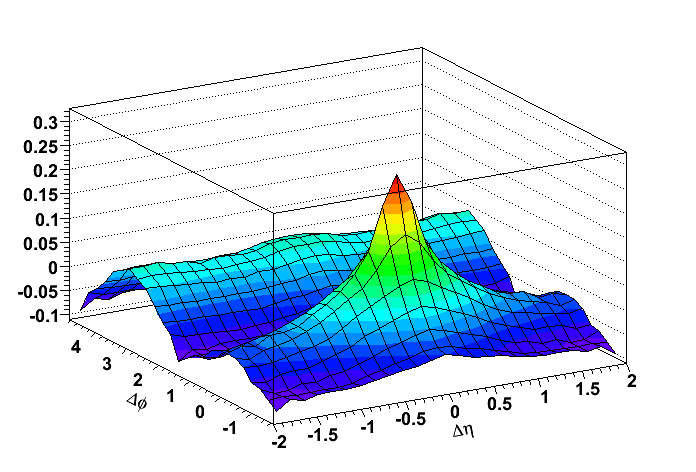 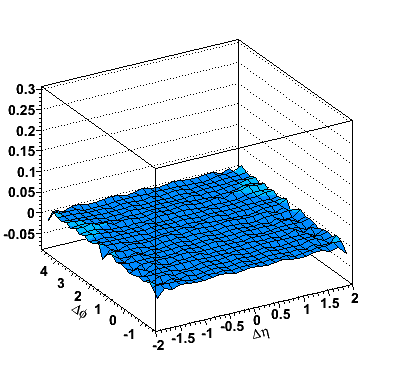 STAR Preliminary
STAR Preliminary
STAR Preliminary
χ2/#dof ≈ 1.6
10
10
Kolja KauderUniversity of Illinois at Chicago
Rencontres de Moriond March 20-27, 2011
[Speaker Notes: The simplest justification of the fit function is to look at the residual. A separate study have been done to check the uniqueness of the fit. Q: Why we require chi2/NDF ~ 1 for the fit to be a good fit?]
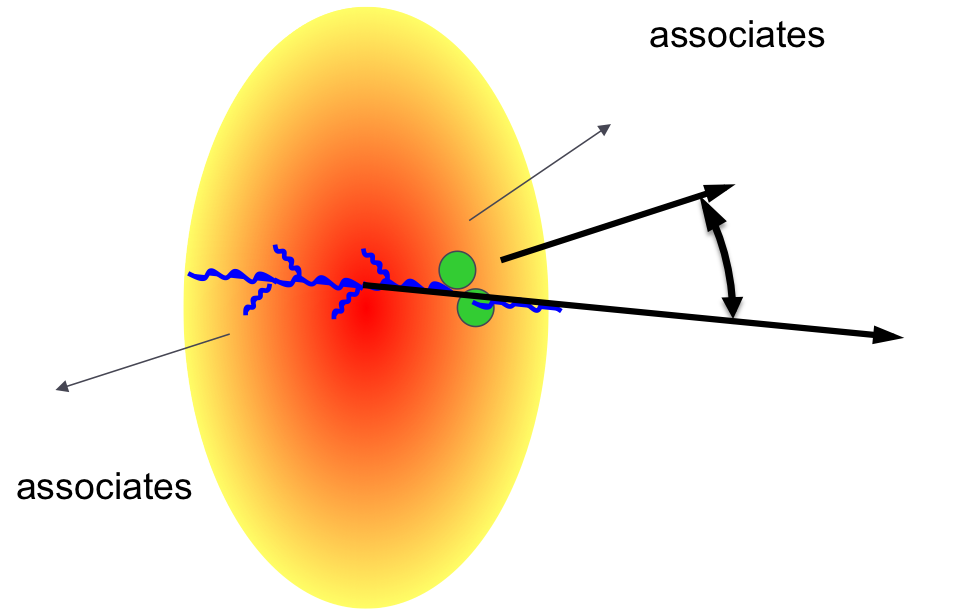 Comparison to Theory
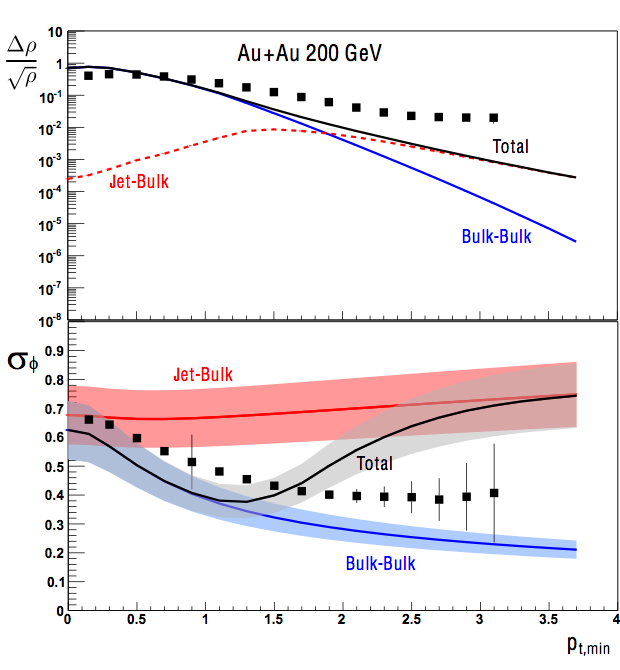 One model, originally for the soft ridge:
Color Glass Condensate flux tubes and radial flowGavin, McLerran and Moschelli: Phys.Rev.C79:051902,2009; Bulk-Bulk
Hybrid model to extend to higher pTMoschelli and Gavin: Nucl.Phys.A836:43-58,2010; Jet-Bulk
Gaussian amplitude
Yield
Gaussian f width
sf
Ridge amplitude diverges from pure medium effect (Bulk-Bulk)
Extension to Jet-Bulk partially reconciles this.
The pT evolution of the ridge Df width is still not conclusively captured 
Jet-Jet correlations are not yet taken into account
11
11
Kolja KauderUniversity of Illinois at Chicago
Rencontres de Moriond March 20-27, 2011
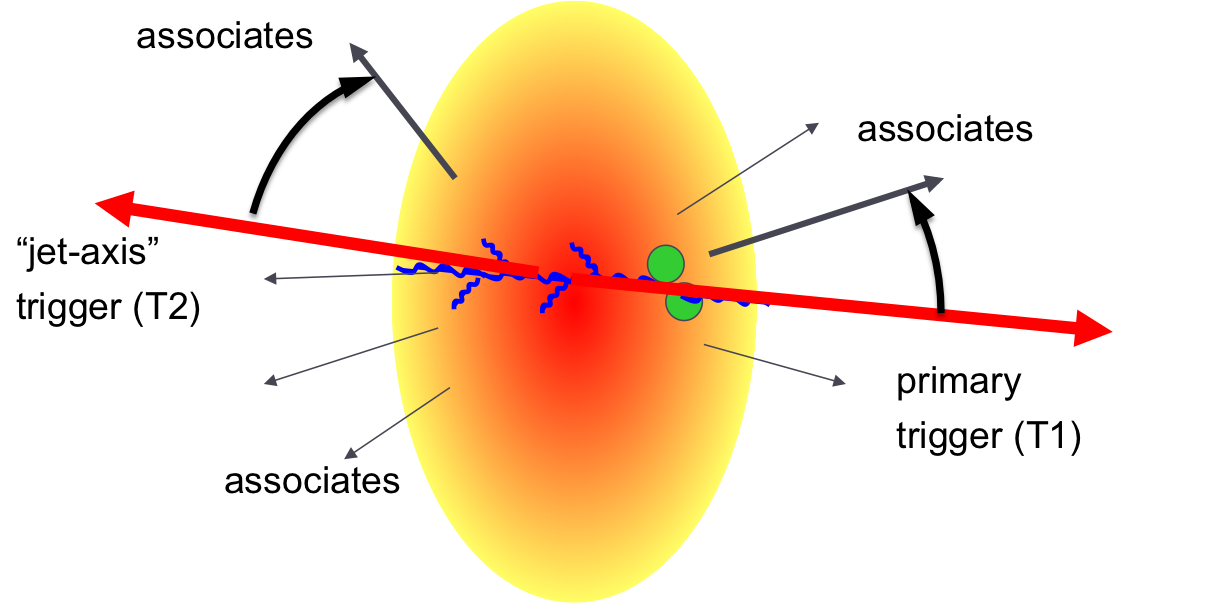 Di-Jets through Correlations
Trigger 1: 5-10 GeV/c
Trigger 2: pT > 4 GeV/c, back-to-back with Trigger 1
Associated particles pT > 1.5 GeV/c
 200 GeV Au+Au (red and blue) and d+Au (black)
Red: Same-side  Blue: Away-side
Red: Same-side  Blue: Away-side
Red: Same-side  Blue: Away-side
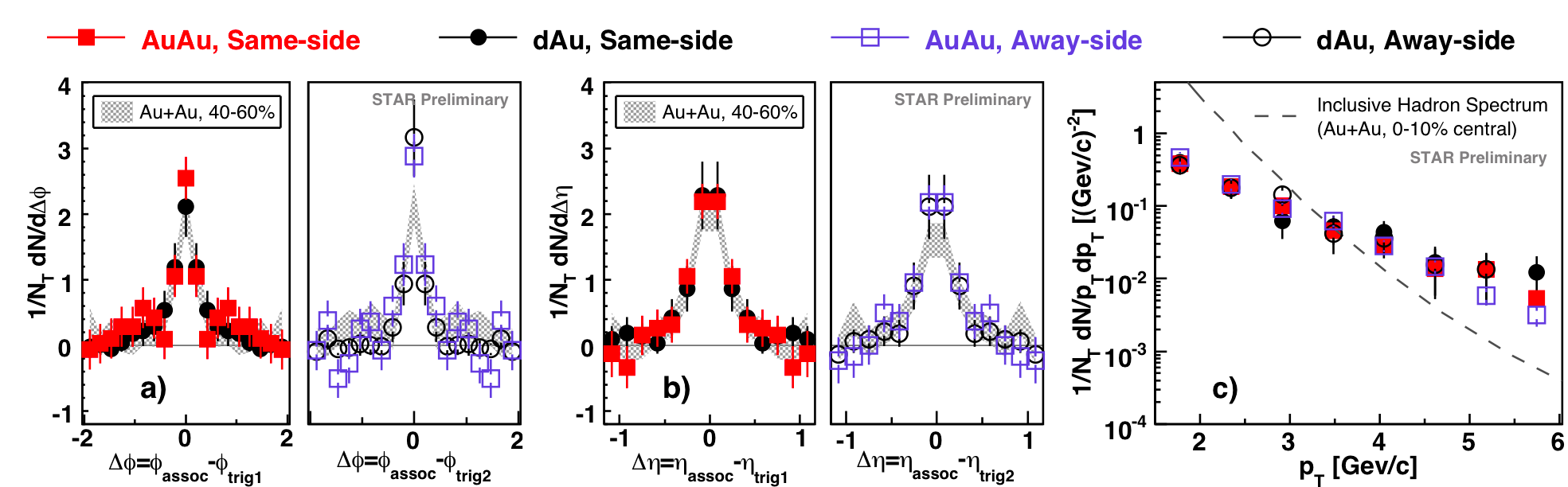 Df
Dh
pT
No evidence of medium modifications
Are all di-jets from the surface, purely tangential?
arXiv:1102.2669
12
Kolja KauderUniversity of Illinois at Chicago
Rencontres de Moriond March 20-27, 2011
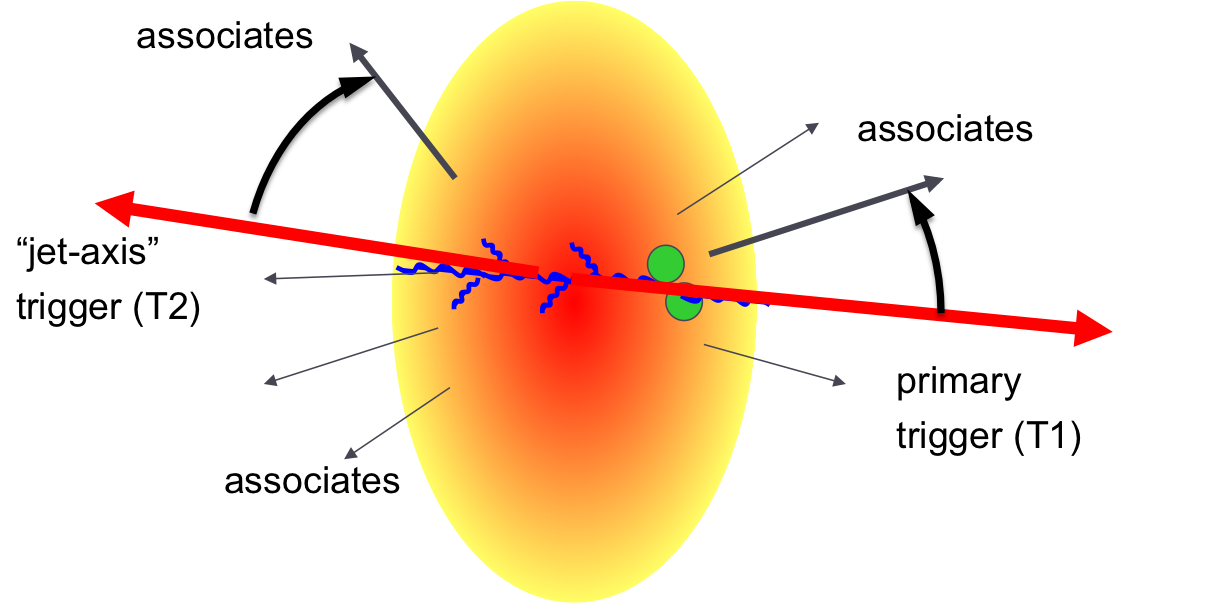 Large Energy Differential
Red: Same-side,    Blue: Away-side
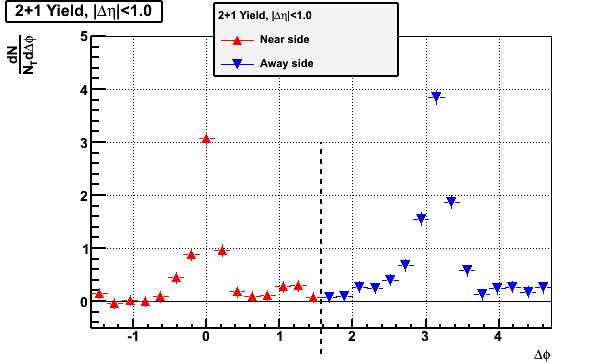 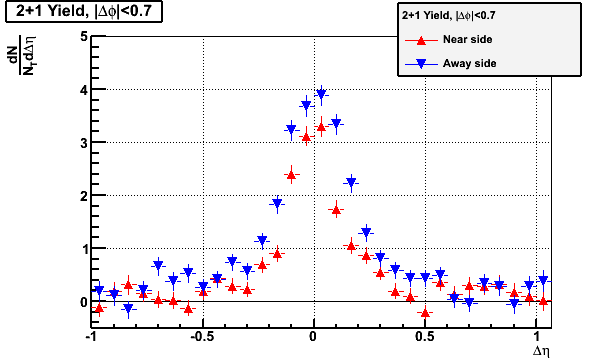 Au+Au

vs.

d+Au
High Tower triggered
200 GeV AuAu & d+Au
Trigger1:  ET>10 GeV Trigger2:  pT>4 GeV/c, Associate: pT>1.5 GeV/c
Df
Dh
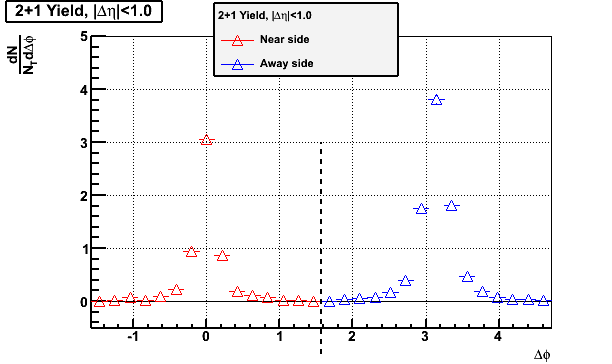 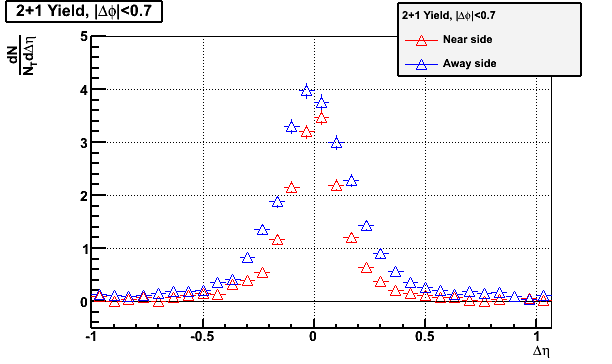 STAR Preliminary
Errors are statistical
Df
Dh
Still very little modification evident in shape and yield
Not consistent with theoretical expectations of significant energy deposition
13
Kolja KauderUniversity of Illinois at Chicago
Rencontres de Moriond March 20-27, 2011
Full Jet Reconstruction
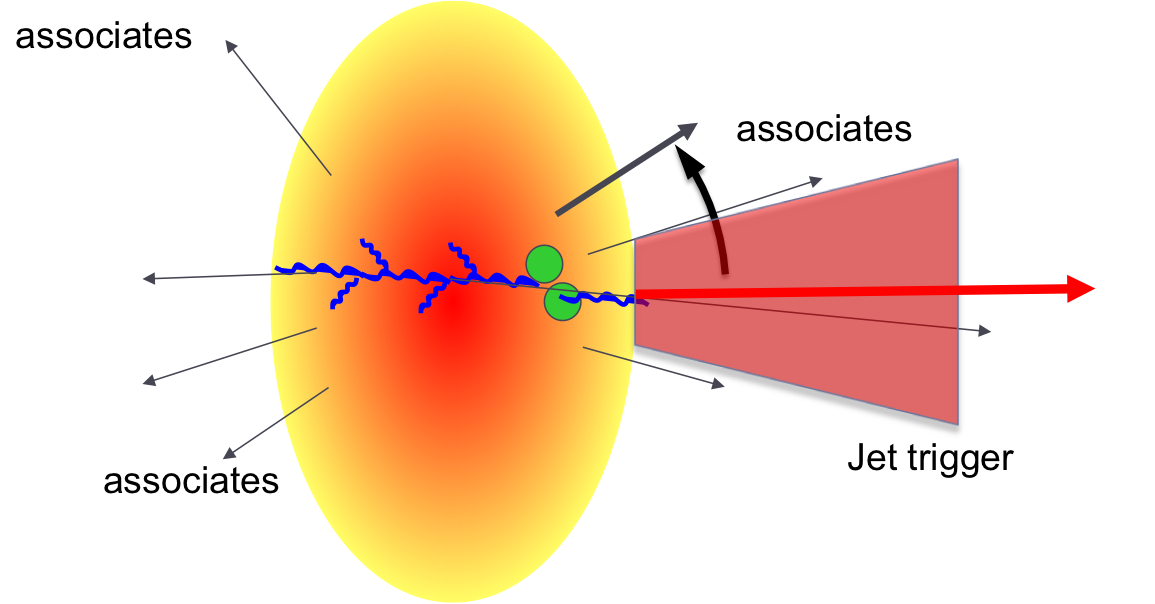 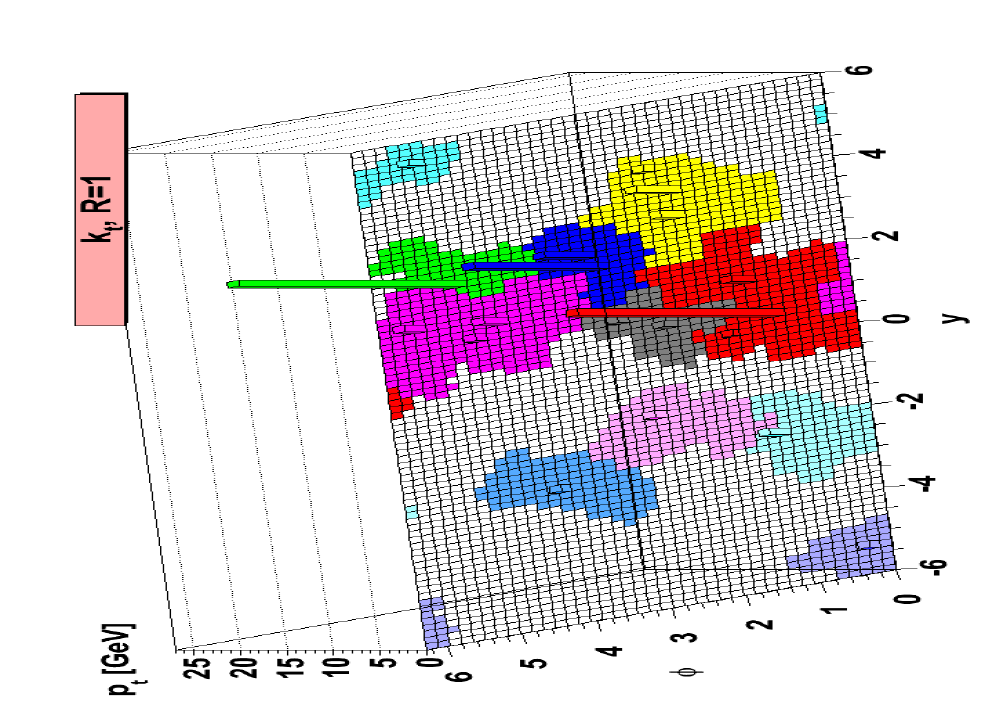 Reconstruct jets from distribution of clusters from anti-kT (or  kT) jetfinder
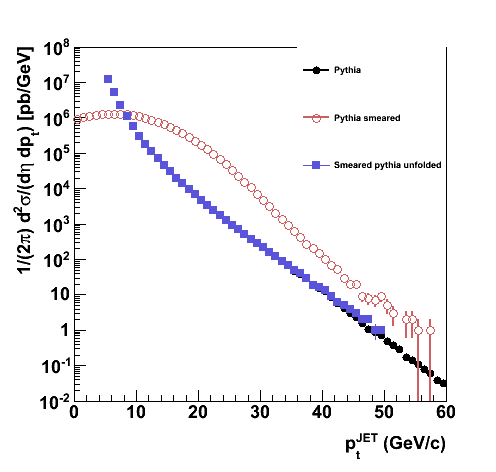 Pythia
smeared
unfolded
Many advantages, but also many challenges
Underlying event fluctuations distort true cross-section
Correct with data-driven unfolding
14
Kolja KauderUniversity of Illinois at Chicago
Rencontres de Moriond March 20-27, 2011
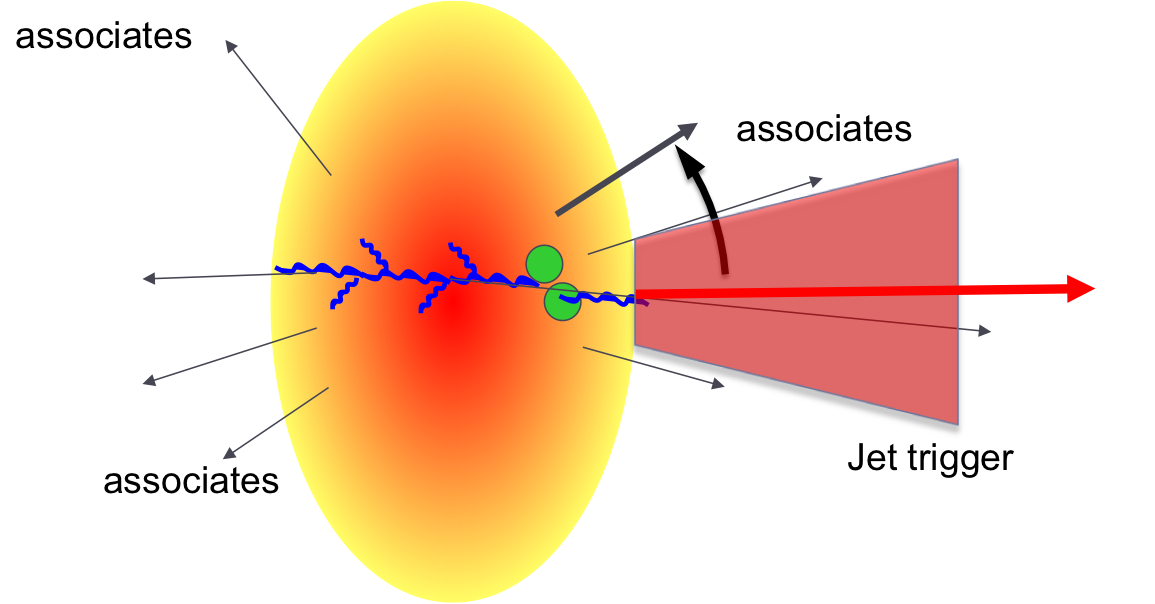 Jet Quenching in Jet-h
1 < pT assoc<2.5 GeV/c
2.5 GeV/c < pT assoc
0.2 < pT assoc<1 GeV/c
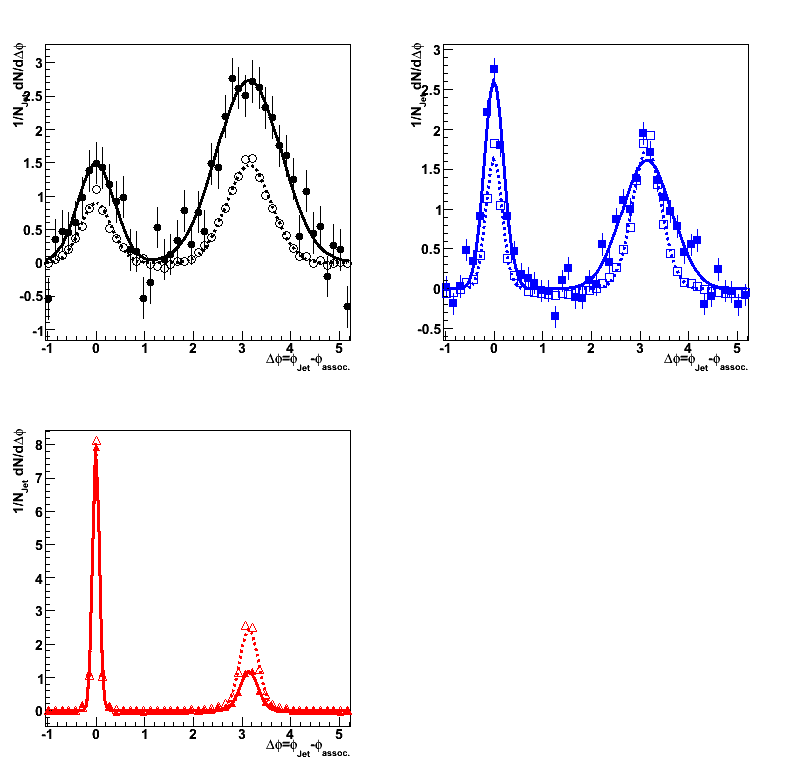 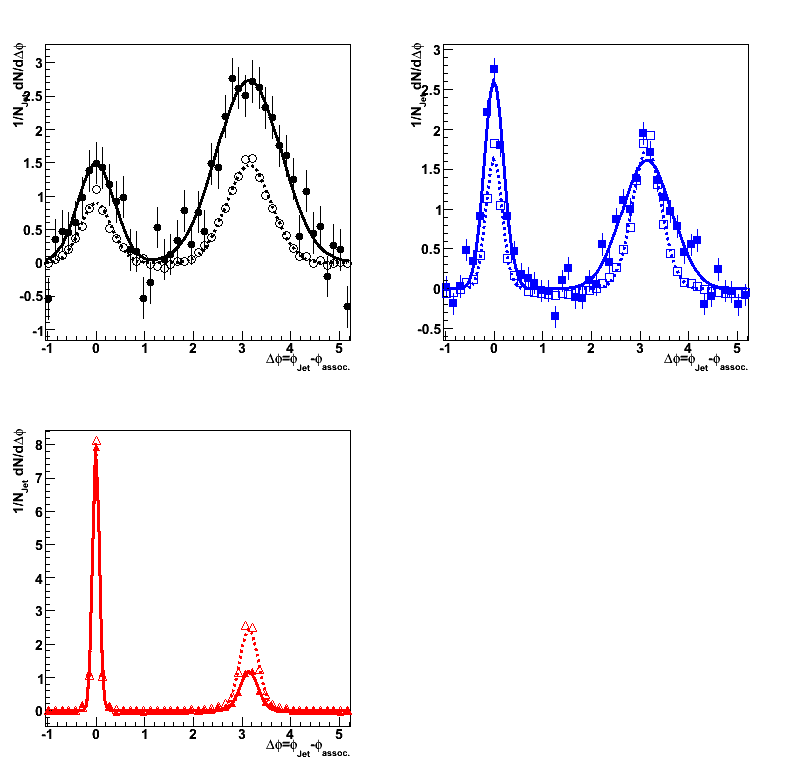 Au+Au 0-20% HT
STAR preliminary
Au+Au 0-20% HT
STAR preliminary
Au+Au 0-20% HT
STAR preliminary
200 GeV
pTjet > 20 GeV/c
Closed symbols Au+Au
Open symbols pp
Enhancement at low pT – 
balanced by suppression at high pT
*No flow corrections applied in these plots.
15
Kolja KauderUniversity of Illinois at Chicago
Rencontres de Moriond March 20-27, 2011
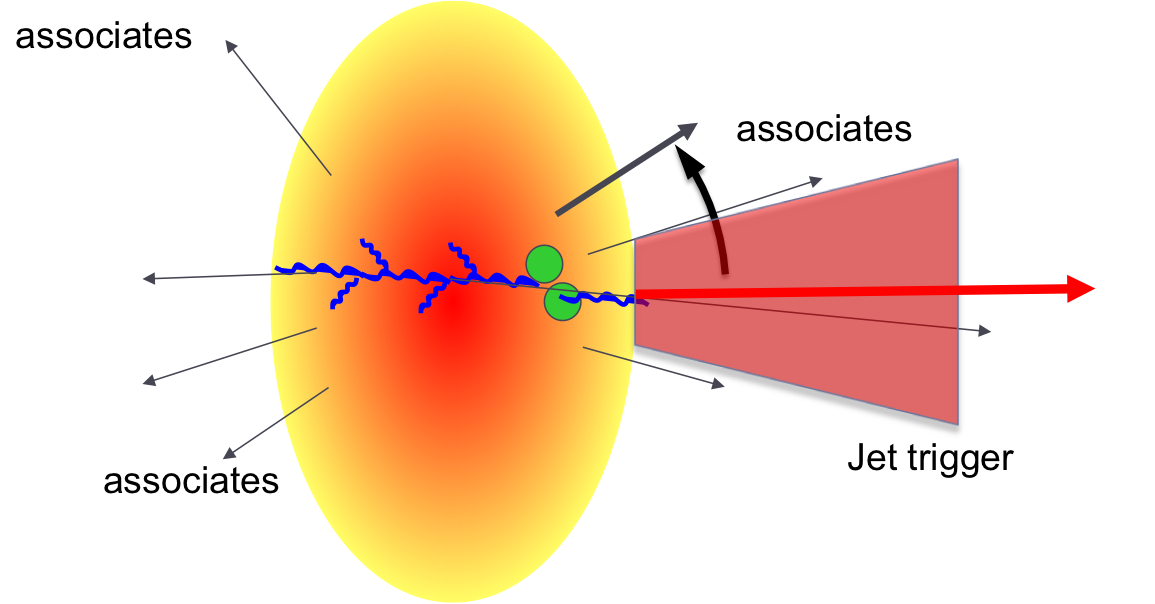 Away-side
Width
IAA
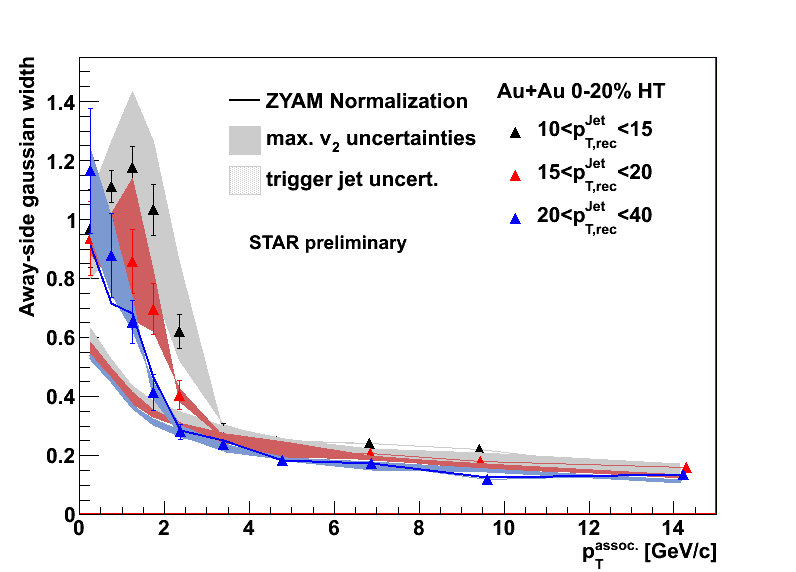 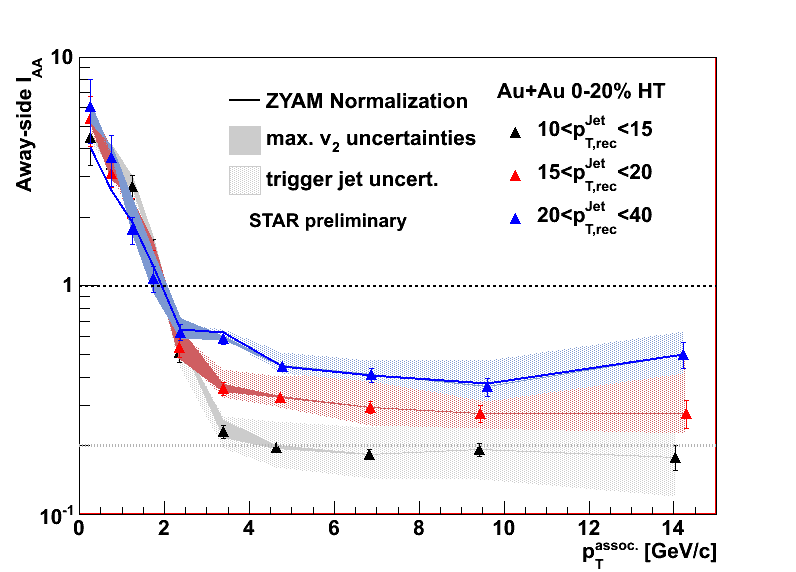 Jets traversing the medium are softened and broadened
Jet Quenching in Action
16
Kolja KauderUniversity of Illinois at Chicago
Rencontres de Moriond March 20-27, 2011
Summary
Di-hadron correlations:
Evolution from “soft” to “hard” ridge – study shape, yield, spectra
Observe emerge of jet-like peak – unmodified?
2+1 is one example of how three-hadron correlations give more detailed insight into medium effects such as jet-quenching and the ridge:
Dijet triggers, view both sides of a hard scattering.
Similar near- and away-side triggers suggest strong surface bias 
Full jet reconstruction in Heavy Ions is coming of age:
Jet-h correlations show softening and broadening of away-side jets
Near-side modification, reaction plane dependence, jet 2+1 and more are underway
17
Kolja KauderUniversity of Illinois at Chicago
Rencontres de Moriond March 20-27, 2011
Backup
18
Kolja KauderUniversity of Illinois at Chicago
Rencontres de Moriond March 20-27, 2011
Eclipsing
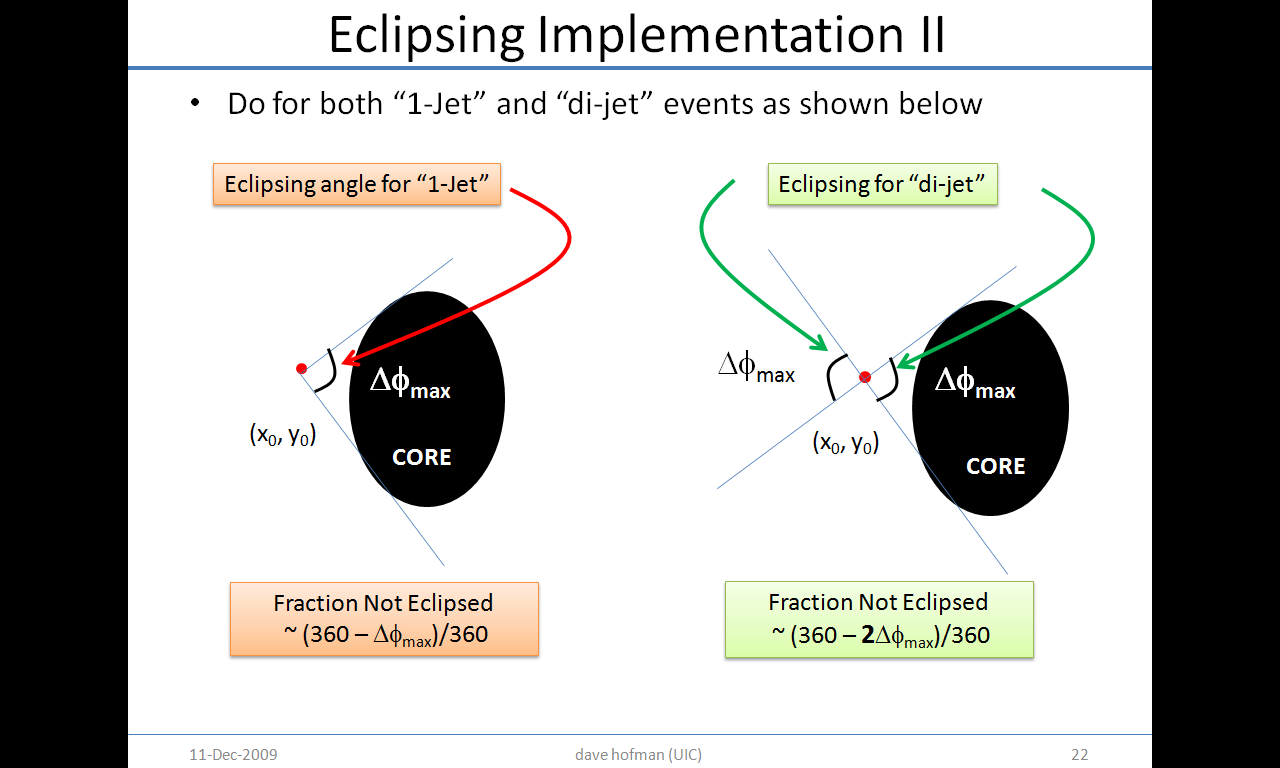 From skin depth infer how dijet rate is attenuated from single jet rate.
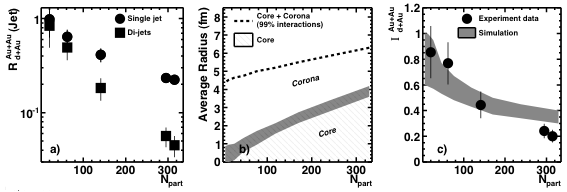 19
Kolja KauderUniversity of Illinois at Chicago
Rencontres de Moriond March 20-27, 2011
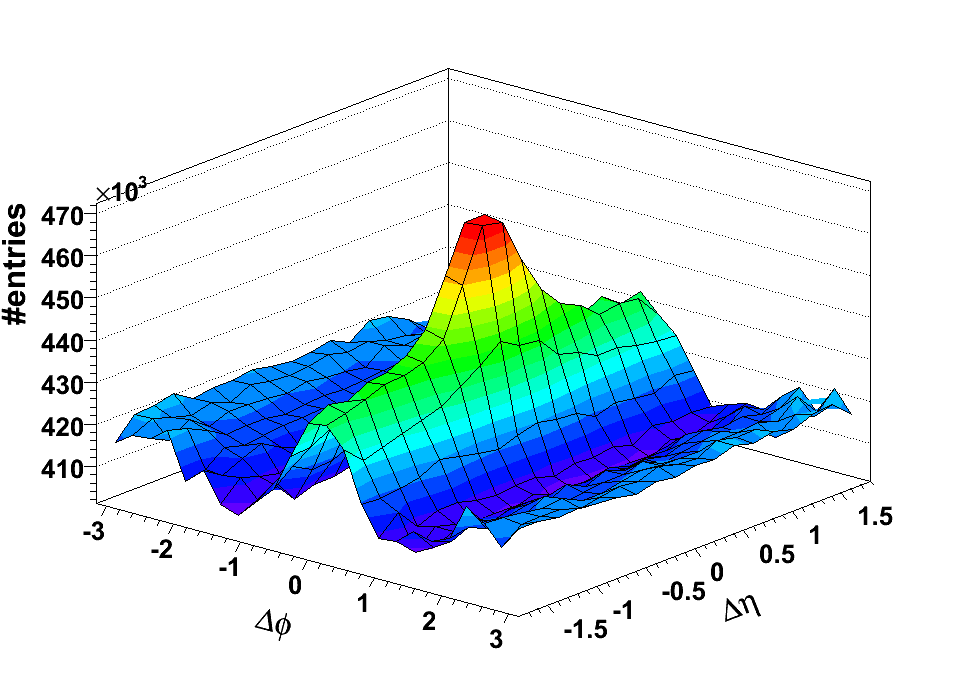 Au+Au 0-10%: √sNN = 200GeV
Jet
Ridge
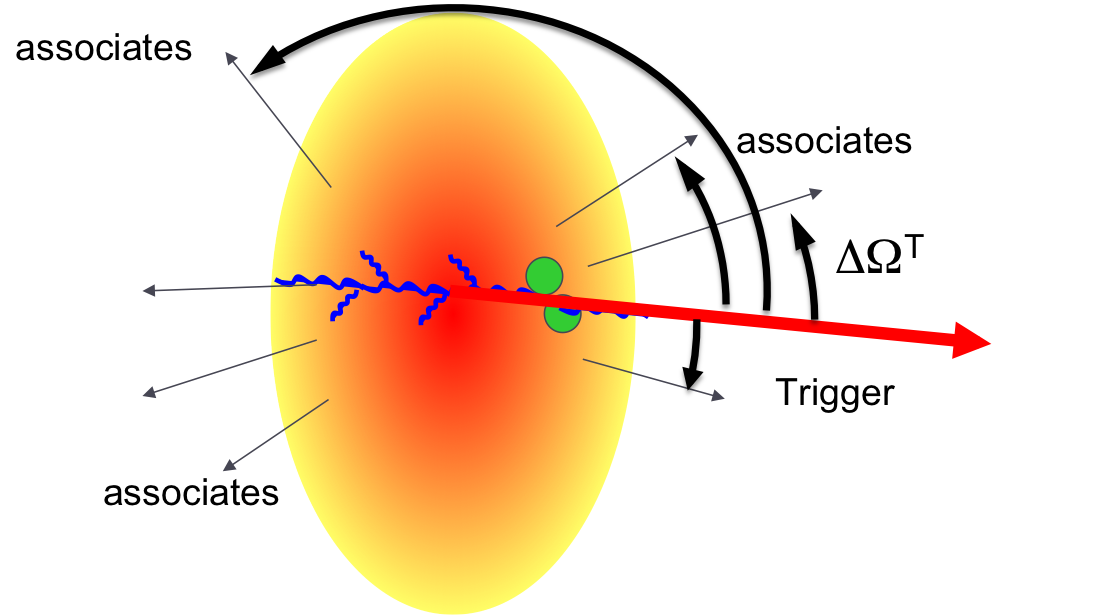 The Hard Ridge
Phys. Rev. C 80, 064912 (2009)
Constant yield over wide range of Δη and pt,trig
Spectrum and particle ratios similar to bulk
Not present in pp and d+Au at RHIC energies
3 < pTtrig < 4 GeV/c
2 < pT assoc<pT trig
20
Kolja KauderUniversity of Illinois at Chicago
Rencontres de Moriond March 20-27, 2011
[Speaker Notes: In STAR dihedron correlations, we observe a ridge like structure on the same side. It carries a jet like structure comparable to d+Au. Absolute yields of jet and ridge structures were obtained (reference).
Q: Need to know more about the last sentence 
Q: Is this plot background subtracted? In general this means taking out/correcting for the correlated pairs that contributes via other sources. I need to discuss the Putschke’s wwnd08 presentation.]
Untriggered Ridge
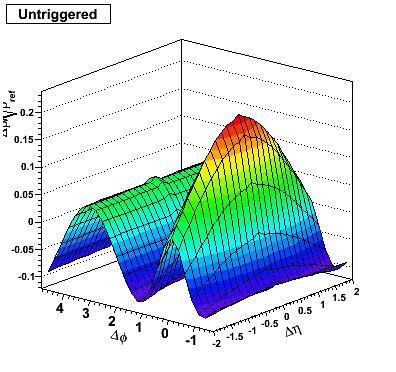 STAR preliminary
0 – 10%: Au+Au 200 GeV
What do we know: (M. Daugherity for STAR Collaboration, QM 2008)
Strong centrality variations of the same side structure
 Multiple particle production mechanisms contribute to correlation function in
   soft sector
Why is it interesting:
The same side structure is an elongated 2D Gaussian
 Significant soft particle contribution
21
[Speaker Notes: At first glance we see those structures. The same side structure is not a ridge exactly.
Bullet 2, what do we know: because we have the entire momentum range? Should I rather have mike’s plot?]
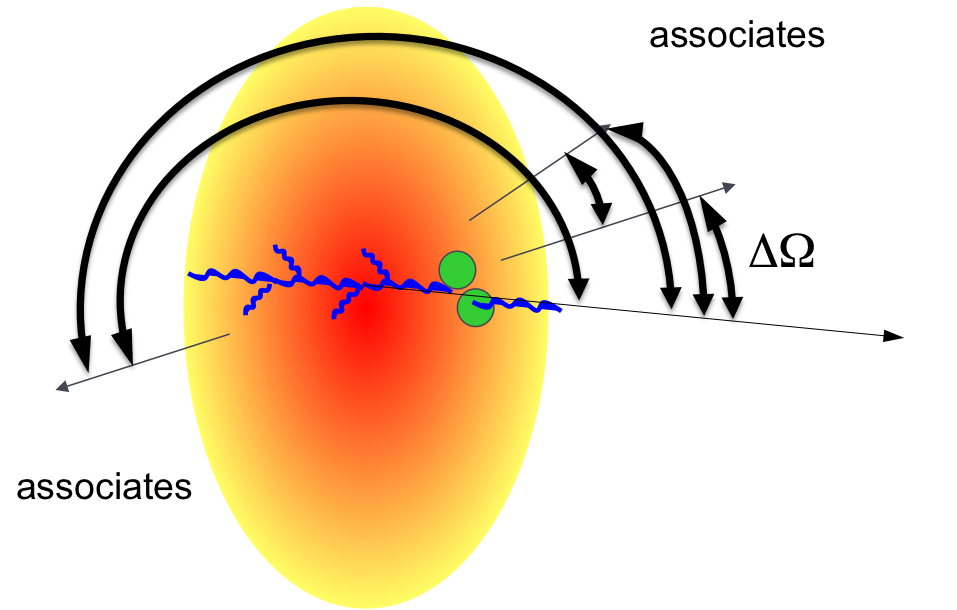 Quadrupole evolution
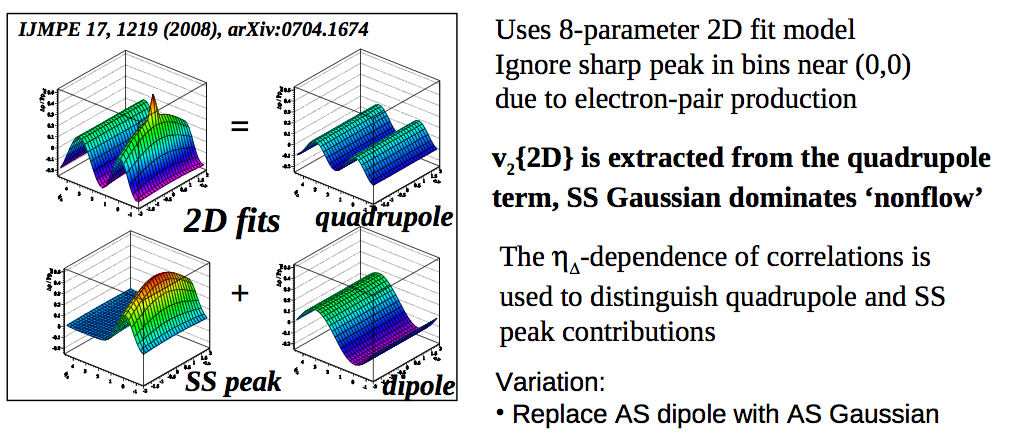 2D fit model with 8 free parameters
Sharp peak near (0,0) (from electrons) ignored
Elliptic flow v2{2D} from quadrupole term
Same-Side gaussian dominates non-flow
Dh dependence distinguishes flow from non-flow
'Nonflow' contribution can be interpreted as minijets
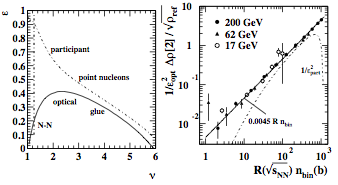 Au+Au 200GeV 
pT integrated
Extracted quadrupole term has a simple parameterization in terms of optical eccentricity
Possible factorization?
Eur. Phys. J. C (2009) 62: 175-181
arXiv:0907.2686
22
Kolja KauderUniversity of Illinois at Chicago
Rencontres de Moriond March 20-27, 2011
Jet Tomography
associates
associates
Trigger
associates
1+2
(neglected in this talk)
23
Kolja KauderUniversity of Illinois at Chicago
Rencontres de Moriond March 20-27, 2011
DAA
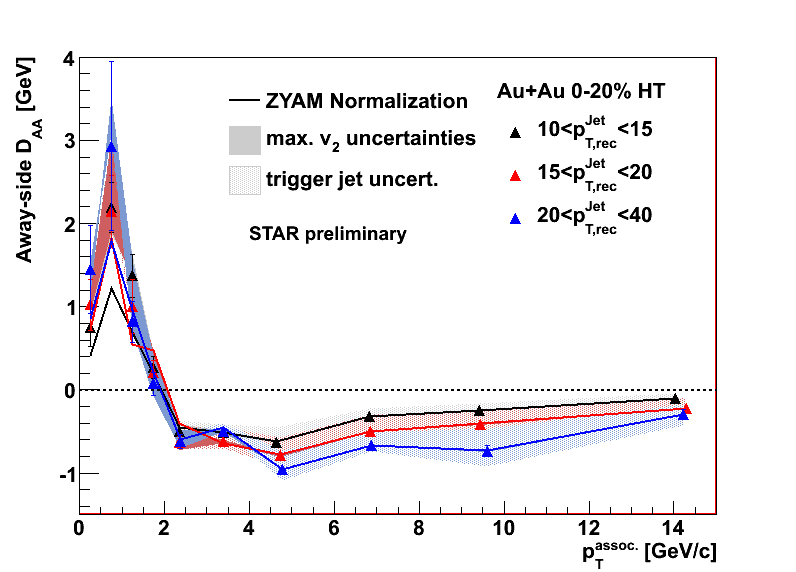 24
Kolja KauderUniversity of Illinois at Chicago
Rencontres de Moriond March 20-27, 2011
Jet-h 2+1
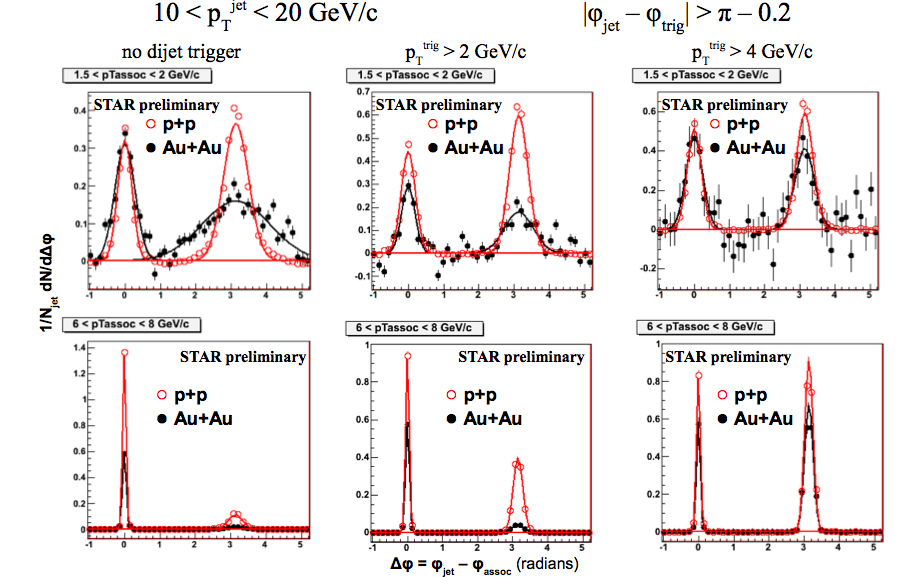 25
Kolja KauderUniversity of Illinois at Chicago
Rencontres de Moriond March 20-27, 2011